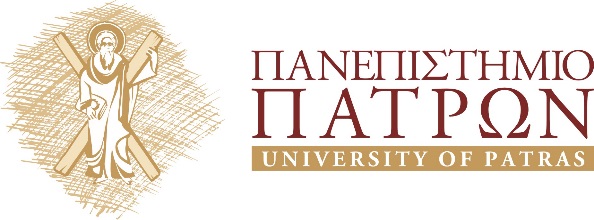 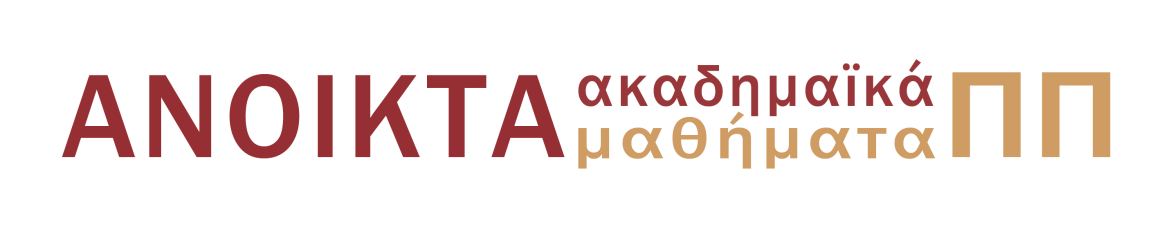 Ενόργανη Ανάλυση II
Φασματομετρία υπεριώδους-ορατού
Κοντογιάννης Χρίστος, Καθηγητής
Τμήμα Φαρμακευτικής
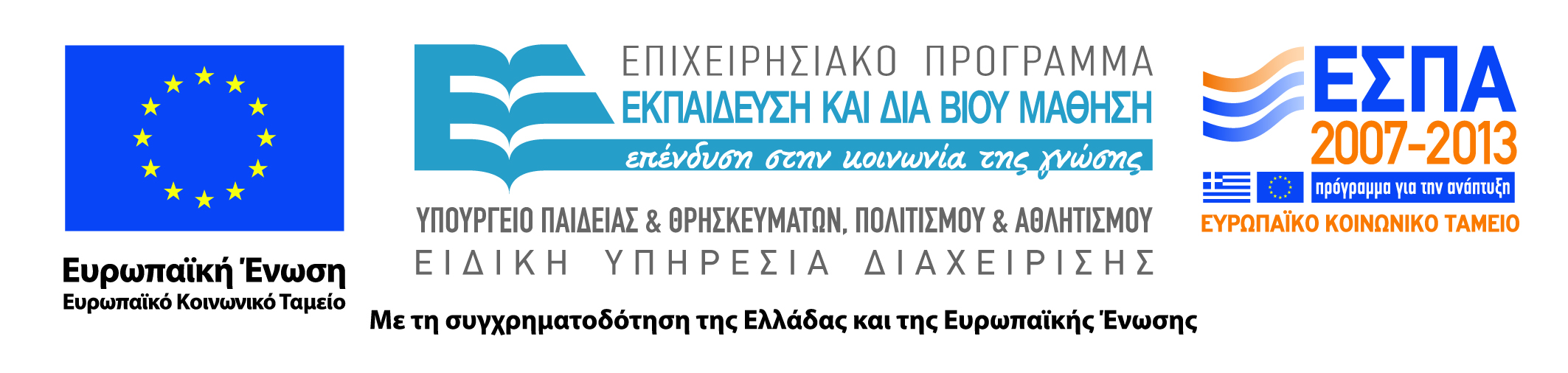 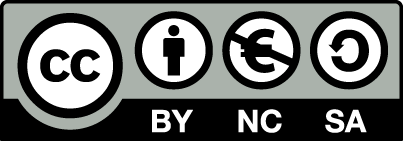 Άδειες Χρήσης
Το παρόν εκπαιδευτικό υλικό υπόκειται σε άδειες χρήσης Creative Commons. 
Για εκπαιδευτικό υλικό, όπως εικόνες, που υπόκειται σε άλλου τύπου άδειας χρήσης, η άδεια χρήσης αναφέρεται ρητώς. 
Αναφορά-Μη-Εμπορική Χρήση-Παρόμοια Διανομή
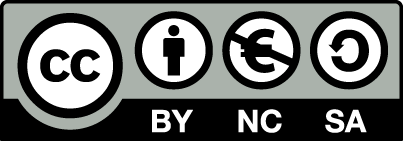 Χρηματοδότηση
Το παρόν εκπαιδευτικό υλικό έχει αναπτυχθεί στα πλαίσια του εκπαιδευτικού έργου του διδάσκοντα.
Το έργο «Ανοικτά Ακαδημαϊκά Μαθήματα στο Πανεπιστήμιο Πατρών» έχει χρηματοδοτήσει μόνο τη αναδιαμόρφωση του εκπαιδευτικού υλικού. 
Το έργο υλοποιείται στο πλαίσιο του Επιχειρησιακού Προγράμματος «Εκπαίδευση και Δια Βίου Μάθηση» και συγχρηματοδοτείται από την Ευρωπαϊκή Ένωση (Ευρωπαϊκό Κοινωνικό Ταμείο) και από εθνικούς πόρους.
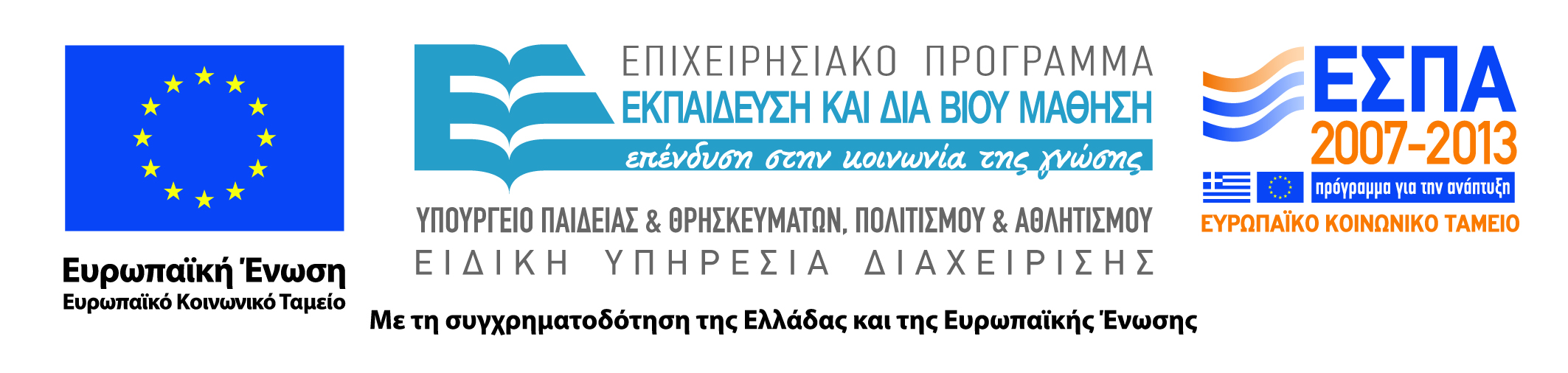 Σκοπός  ενότητας
Θεμελιώδεις αρχές και εφαρμογές της φασματομετρίας υπεριώδους-ορατού.
Περιεχόμενα ενότητας
Αρχές λειτουργίας
Ηλεκτρονιακή δομή Διατομικών και Πολυατομικών μορίων
Θεωρία Μοριακών Τροχιακών
Ηλεκτρονιακή Φασματοσκοπία Πολυατομικών Μορίων
Οργανολογία
Λυχνίες Υπεριώδους
Λυχνίες Ορατού
Επιλογή μήκους κύματος
Μονοχρωμάτορες 
Κυψελίδες
Φάσματα UV-VIS
Χρωμοφόρες Ομάδες
Πορεία της ανάλυσης
Ποσοτικός προσδιορισμός
Ανιχνευτές
Αρχές λειτουργίας
Απορρόφηση μονοχρωματικής ακτινοβολίας από το δείγμα στην περιοχή UV(190 -400nm) και την ορατή περιοχή - Vis(400 –780nm) (για10-8s).

Οι απορροφήσεις ηλεκτρομαγνητικής ακτινοβολίας είναι αποτέλεσμα των ενεργειακών μεταβολών στην ηλεκτρονιακή δομή των μορίων.

Τα εξωτερικά ηλεκτρόνια  με την ανύψωση ή πτώση από τη μια τροχιά σε μια άλλη, προκαλούν απορρόφηση ενέργειας σε διακεκριμένες, κβαντωμένες ποσότητες.

Οι αλλαγές της ηλεκτρομαγνητικής ενέργειας του μορίου μιας χημικής ένωσης προκαλούν μεταβολές της διπολικής ροπής του, μεταβολή που είναι υπεύθυνη για την αλληλεπίδραση του χημικού μορίου και της ακτινοβολίας.
Ηλεκτρονιακή δομή Διατομικών και Πολυατομικών μορίων
Η κίνηση και η κατανομή του ηλεκτρονίου ορίζονται από τους νόμους της κβαντομηχανικής και την εξίσωση Schrödinger.
Η εξίσωση προβλέπει την  πιθανότητα, εάν ένα ηλεκτρόνιο με μια συγκεκριμένη ενέργεια βρίσκεται σε ένα συγκεκριμένο σημείο του χώρου.
Η πιθανότητα εκφράζεται με τη κυματική συνάρτηση του ηλεκτρονίου και συμβολίζεται με Ψ.
Η σχετική πιθανότητα της ηλεκτρονιακής πυκνότητας, μέσα σε μια μονάδα όγκου και σε ένα σημείο στο χώρο -> Ψ2.
Ηλεκτρονική δομή Διατομικών και Πολυατομικών μορίων
Στις συναρτήσεις των ατόμων εισάγονται 4 κβαντικοί αριθμοί (quantum numbers):
ο κύριος κβαντικός αριθμός n (principal quantum number) με τιμές 1, 2, 3, …,  ενέργεια και μέγεθος της τροχιάς του ηλεκτρονίου.
ο τροχιακός ή αζιμουθιακός κβαντικός αριθμός l (orbital or azimuthal quantum number) με τιμές (n–1), (n–2), …., σχήμα της τροχιάς και ηλεκτρονιακή γωνιακή ροπή.
ο μαγνητικός κβαντικός αριθμός m, ms (magnetic quantum number) με τιμές ± 1, ± (l – 1), …, 0,  κατεύθυνση της τροχιάς και τη συμπεριφορά του ηλεκτρονίου μέσα στο μαγνητικό πεδίο.
ο κβαντικός αριθμός του spin του ηλεκτρονίου s (spin quantum number) με τιμές ms = ± 1/2  τη γωνιακή ροπή του spin του ηλεκτρονίου
Θεωρία Μοριακών Τροχιακών
Απλή και κατανοητή αναπαράσταση των ηλεκτρονιακών τροχιακών γύρω από τα μόρια των χημικών ενώσεων.
Αναπαράσταση  με σχετική ακρίβεια των ηλεκτρονιακών μεταβάσεων ανάμεσα στα μόρια και άμεση σύνδεση με τις ενεργειακές μεταβολές που συμβαίνουν κατά τη λήψη φασμάτων UV-VIS.
Εξηγεί με αρκετή ακρίβεια καταστάσεις σε απλά διατομικά μόρια, ενώ γίνεται  δύσκολη η εξήγηση πολυατομικών μορίων.
Θεωρία Μοριακών Τροχιακών
Η ολική ενέργεια ενός ηλεκτρονίου, που περιφέρεται γύρω από έναν πυρήνα, εξαρτάται από τη μέση απόστασή του από τον πυρήνα (κβαντικός αριθμός n), την τροχιακή γωνιακή ροπή, την γωνιακή ροπή του spin και από τον τρόπο με τον οποίο οι κβαντικοί αριθμοί συνδυάζονται μεταξύ τους.
Όταν ένα άτομο έχει μεγάλο αριθμό ηλεκτρονίων οι ξεχωριστές ενέργειες συνδυάζονται με διάφορους τρόπους και παράγουν μεγάλη ποικιλία ενεργειακών καταστάσεων.
Η κατάσταση με τη χαμηλότερη ενέργεια ονομάζεται θεμελιώδης κατάσταση.
Οι μεταβάσεις των ηλεκτρονίων από τη θεμελιώδη σε ανώτερες ενεργειακά καταστάσεις (ή διεγερμένες καταστάσεις) είναι υπεύθυνες για την απορρόφηση ηλεκτρομαγνητικής ακτινοβολίας στην περιοχή UV-VIS του φάσματος, λόγω αλλαγής της διπολικής ροπής του μορίου.
Ηλεκτρονιακή Φασματοσκοπία Πολυατομικών Μορίων
Η θέση και η ένταση των ευρύτερων ταινιών απορρόφησης που οφείλονται στις ηλεκτρονικές μεταβάσεις από τη μία ενεργειακή στάθμη σε μία άλλη είναι χαρακτηριστικές των διαφόρων ομάδων των οργανικών ενώσεων.
Η συχνότητα δόνησης των διαφόρων ομάδων ατόμων στο μόριο των οργανικών ενώσεων είναι ανεξάρτητη από τη φύση του υπόλοιπου μορίου (όπως το μήκος και η ενέργεια διάστασης των δεσμών) αλλά εξαρτάται από την ηλεκτρονιακή δομή των δεσμών.
Οργανολογία
Φωτόμετρο: Όργανο που χρησιμοποιείται για τη μέτρηση της ισχύος της ακτινοβολίας και χρησιμοποιεί φίλτρο για την απομόνωση στενής περιοχής του ηλεκτρομαγνητικού φάσματος.
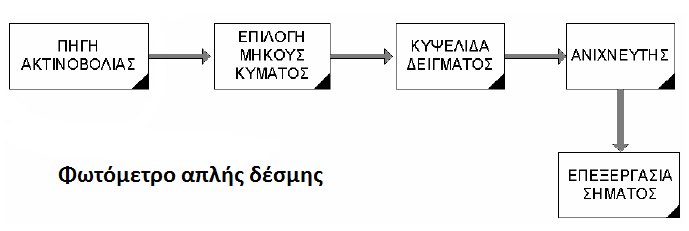 Φασματοφωτόμετρο: Η απομόνωση της μονοχρωματικής δέσμης γίνεται με μονοχρωμάτορα (πρίσματος ή φράγματος).
Ορατού(340 –800nm)
Υπεριώδους ορατού(190 –800nm)
Υπερύθρου(2 –15μm)
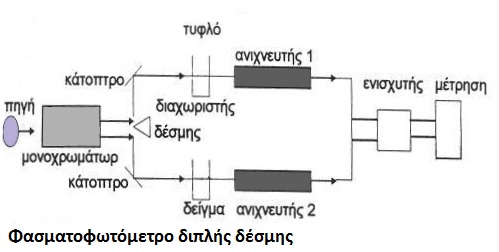 Λυχνίες Υπεριώδους
Λυχνία εκκενώσεως Υδρογόνου (ή Δευτερίου) με περίβλημα χαλαζία ή υάλινο με παράθυρο χαλαζία. Εκπέμπει συνεχή (160-340nm) και γραμμική ακτινοβολία.
Λυχνία Ξένου (υψηλής πίεσης 10 atm) και είναι ισχυρότερη. Εκπέμπει συνεχή (200-1000nm) ακτινοβολία.
Λυχνίες Ορατού
Λυχνία ξένου (200–1000 nm).
Λυχνία βολφραμίου(320–2400 nm) σε υάλινο υπό κενό περίβλημα με μικρή ποσότητα ιωδίου.
Επιλογή μήκους κύματος
Φίλτρα: υάλινα πλακίδια τα οποία εμπεριέχουν έγχρωμες ουσίες (οξείδια μετάλλων).

Μονοχρωμάτορες: Επιλέγεται δέσμη μονοχρωματικής ακτινοβολίας (εύροςμέχρι0.1nm) σε ευρεία περιοχή μηκών κύματος, με τη δυνατότητα συνεχούς μεταβολής του μήκους κύματος (σάρωση).
Μονοχρωμάτορες
Αποτελούνται από:
Σχισμή εισόδου που καθορίζει την ισχύ της ακτινοβολίας που εισέρχεται στον μονοχρωμάτορα.
Κατευθυντήρα (φακός η κάτοπτρο) με τον οποίο η δέσμη γίνεται παράλληλη.
Στοιχείο διασποράς (πρίσμα ή φράγμα περιθλάσεως) με την περιστροφή του οποίου επιλέγεται το επιθυμητό μήκος κύματος.
Συγκεντρωτικό φακό.
Σχισμή εξόδου.
Μονοχρωμάτορας με Στοιχείο διασποράς
Μονοχρωμάτορας πρίσματος: Το πρίσμα (χαλαζίας, κρυσταλλικό πυρίτιο) αναλύει μια πολυχρωματική ακτινοβολία στα συστατικά της επειδή ο δείκτης διαθλάσεως του n μεταβάλλεται με το μήκος κύματος.

Μονοχρωμάτορας φράγματος: 
Φθηνοί, σταθερό βαθμό μονοχρωματικότητας, η ισχύς της ακτινοβολίας δεν επηρεάζεται από το υλικό κατασκευής του φράγματος, μεγαλύτερη διαχωριστική ικανότητα.
Κυψελίδες
Για το ορατό φάσμα κατασκευάζονται από γυαλί.
Για την περιοχή του υπεριώδους κατασκευάζονται από κρυσταλλικό πυρίτιο (χαλαζία).
Ανιχνευτές
Μετατρέπουν το σήμα των φωτονίων της ακτινοβολίας σε ηλεκτρικό σήμα.
Φωτόνια προσκρούουν σε επιφάνειες κατεργασμένες με ειδικές ενώσεις  απελευθέρωση e- ηλεκτρικό ρεύμα.

Φωτολυχνίες(phototubes)
Φωτοπολλαπλασιαστές(photomultiplier tybes)
Φωτοδίοδοι(photodiode arrays)
Φάσματα UV-VIS
Η απεικόνιση της απορρόφησης Α ή της διαπερατότητας Τ σε συνάρτηση με το μήκος κύματος (λ) ονομάζεται φάσμα απορρόφησης και μπορεί να χρησιμοποιηθεί για ταυτοποίηση (ποιοτική ανάλυση).
Η ένταση των απορροφήσεων δίνεται από την κλασική εξίσωση των Beer-Lambert:
A = -lg T = -lg(P/Po) = 
= α·b (cm)·c (g/lt) = 
=ε·b (cm)·c (mol/lt)
A = απορρόφηση
T= η διαπερατότητα
Po= η ισχύς της μονοχρωματικής ακτινοβολίας που προσπίπτει στο διάλυμα 
Ρ= η ισχύς της ακτινοβολίας που εξέρχεται από το διάλυμα
b= το μήκος της διαδρομής της ακτινοβολίας στο διάλυμα
c= η συγκέντρωση της ουσίας που αναλύεται 
α= απορροφητικότητα
ε= η μοριακή απορροφητικότητα της ουσίας (ε= α·ΜΒ)
Κατηγορίες ηλεκτρονίων και μεταβάσεις στα διάφορα ενεργειακά επίπεδα
Με την απορρόφηση υπεριώδους και ορατής ακτινοβολίας προκύπτουν ηλεκτρονιακές μεταπτώσεις των e- της στιβάδας σθένους.

Τα ηλεκτρόνια κατατάσσονται σε 3 κατηγορίες: 
τα σ-ηλεκτρόνια
τα π-ηλεκτρόνια
n-ηλεκτρόνια ή μη δεσμικά (nonbonding)
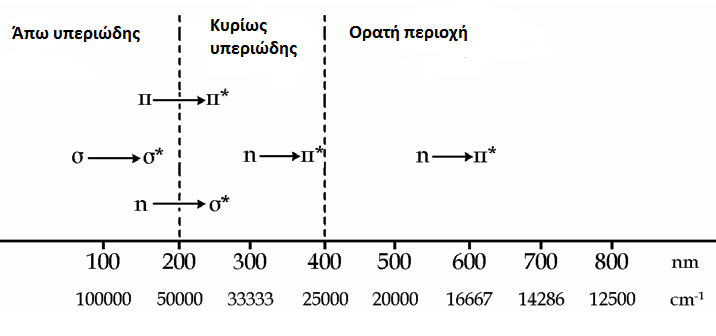 Κάθε ένωση που απορροφά στην ορατή περιοχή (400-780nm) εμφανίζεται έγχρωμη.
Χρωμοφόρες Ομάδες
Η ποσότητα ενέργειας μιας μετάβασης και το μήκος κύματος της ακτινοβολίας που απορροφάται είναι χαρακτηριστική ιδιότητα των ατόμων μιας ομάδας και όχι μόνο των ηλεκτρονίων των δεσμών. Η ομάδα των ατόμων που συμβάλλει σε μια τέτοια απορρόφηση καλείται χρωμοφόρος ομάδα.

Τα φάσματα UV δεν χαρακτηρίζουν συνολικά το μόριο αλλά δίνουν πληροφορίες για ορισμένες ομάδες (χρωμοφόρες) που απορροφούν ακτινοβολία.
Χρωμοφόρες Ομάδες
Απλές χρωμοφόρες ομάδες με διπλούς και τριπλούς δεσμούς, όπως >C=C<, ―C≡C ―, ―C≡Ν―, >C=O , ―Ν=Ν― κ.λ.π., υπόκεινται σε ενεργειακές μεταβάσεις π→π*  που απορροφούν σε μικρά μήκη κύματος της UV περιοχής.

Άλλες ομάδες, όπως  ―ΟΗ, ―ΟR (R= αλκύλιο), ―ΝΗ2, --SH και τα αλογόνα, έχουν ελεύθερα ζεύγη ηλεκτρονίων. Τα ηλεκτρόνια αυτά (μη δεσμικά) συγκρατούνται χαλαρά από τους πυρήνες και μπορούν να υποστούν μεταβάσεις σε μεγαλύτερα μήκη κύματος, δηλαδή άνω των 190 nm.

Τέτοιες ομάδες καλούνται αυξόχρωμες και με την παρουσία τους στις οργανικές ενώσεις επιδρούν στην απορρόφηση της κύριας χρωμοφόρου ομάδας, αυξάνοντας την ένταση και συχνά το μήκος κύματος της απορρόφησης.
Πορεία της ανάλυσης
Λήψη του φάσματος απορρόφησης της προς προσδιορισμό ουσίας.
Επιλογή του καταλληλότερου μήκους κύματος.
Κατασκευή της καμπύλης αναφοράς.
Μέτρηση της απορρόφησης του άγνωστου δείγματος.
Ποσοτικός προσδιορισμός
Ο ποσοτικός προσδιορισμός γίνεται στο γραμμικό μέρος της καμπύλης αναφοράς χρησιμοποιώντας μια σειρά προτύπων διαλυμάτων.
Ο ποσοτικός προσδιορισμός προτιμάται να γίνεται στην περιοχή λmax γιατί εκεί μπορεί να εφαρμοσθεί ο νόμος Lambert–Beer, η τιμή της ε (α) παραμένει σταθερή ενώ επιτυγχάνονται χαμηλότερα όρια ανίχνευσης της προς προσδιορισμό ουσίας.
Από την εξίσωση της ευθείας της πρότυπης καμπύλης αναφοράς υπολογίζουμε την άγνωστη συγκέντρωση του διαλύματος.
Βιβλιογραφία
Το υλικό της παρουσίασης προέρχεται από το εξής σύγγραμμα: 

<<PRINCIPLES OF INSTRUMENTAL ANALYSIS>>, Sixth Edition, authors: Douglas A. Skoog, F. James Holler, and Stanley R. Crouch
Σημείωμα Αναφοράς
Copyright Πανεπιστήμιο Πατρών,
Κοντογιάννης Χρίστος 
«Φασματομετρία υπεριώδους-ορατού». 
Έκδοση: 1.0. Πάτρα 2015. 

  Διαθέσιμο από τη δικτυακή διεύθυνση: https://eclass.upatras.gr/courses/PHA1614/
Σημείωμα Αδειοδότησης
Το παρόν υλικό διατίθεται με τους όρους της άδειας χρήσης Creative Commons
Αναφορά, Μη Εμπορική Χρήση Παρόμοια Διανομή 4.0 [1] ή μεταγενέστερη, Διεθνής
Έκδοση.   Εξαιρούνται τα αυτοτελή έργα τρίτων π.χ. φωτογραφίες, διαγράμματα κ.λ.π.,
τα οποία εμπεριέχονται σε αυτό και τα οποία αναφέρονται μαζί με τους όρους χρήσης
τους στο «Σημείωμα Χρήσης Έργων Τρίτων».    
 [1] http://creativecommons.org/licenses/by-nc-sa/4.0/ 
Ως Μη Εμπορική ορίζεται η χρήση:
που δεν περιλαμβάνει άμεσο ή έμμεσο οικονομικό όφελος από την χρήση του έργου, για το διανομέα του έργου και αδειοδόχο
που δεν περιλαμβάνει οικονομική συναλλαγή ως προϋπόθεση για τη χρήση ή πρόσβαση στο έργο
που δεν προσπορίζει στο διανομέα του έργου και αδειοδόχο έμμεσο οικονομικό όφελος (π.χ. διαφημίσεις) από την προβολή του έργου σε διαδικτυακό τόπο
Ο δικαιούχος μπορεί να παρέχει στον αδειοδόχο ξεχωριστή άδεια να χρησιμοποιεί το έργο για εμπορική χρήση, εφόσον αυτό του ζητηθεί
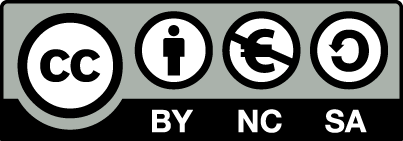 Διατήρηση Σημειωμάτων
Οποιαδήποτε αναπαραγωγή ή διασκευή του υλικού θα πρέπει να συμπεριλαμβάνει: 

το Σημείωμα Αναφοράς 
το Σημείωμα Αδειοδότησης 
τη δήλωση Διατήρησης Σημειωμάτων 
το Σημείωμα Χρήσης Έργων Τρίτων (εφόσον υπάρχει) 

μαζί με τους συνοδευόμενους υπερσυνδέσμους.
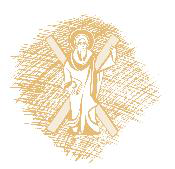 Τέλος Ενότητας
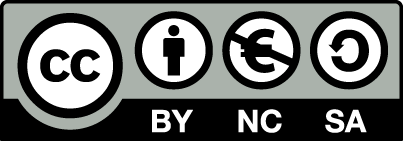 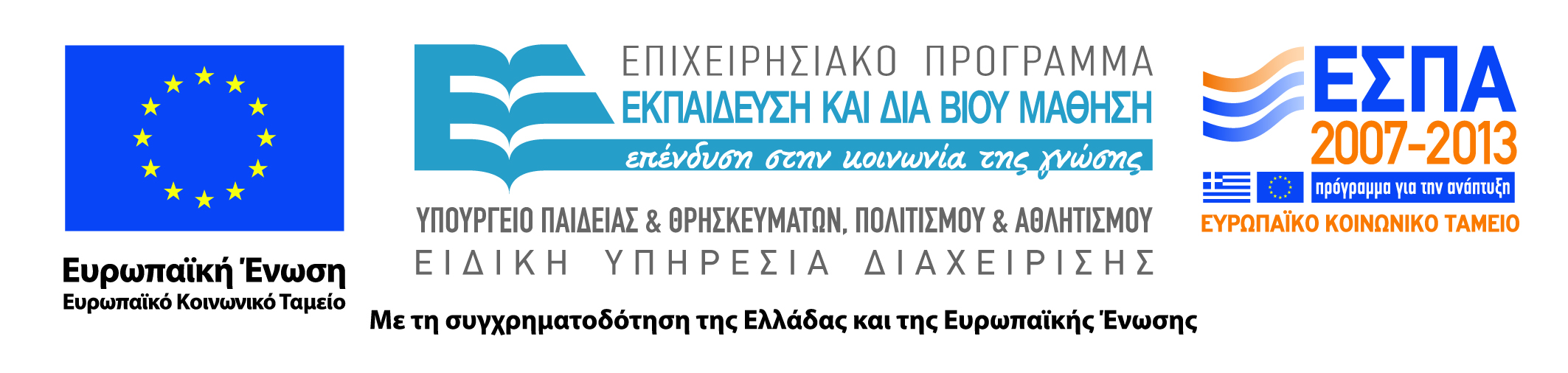